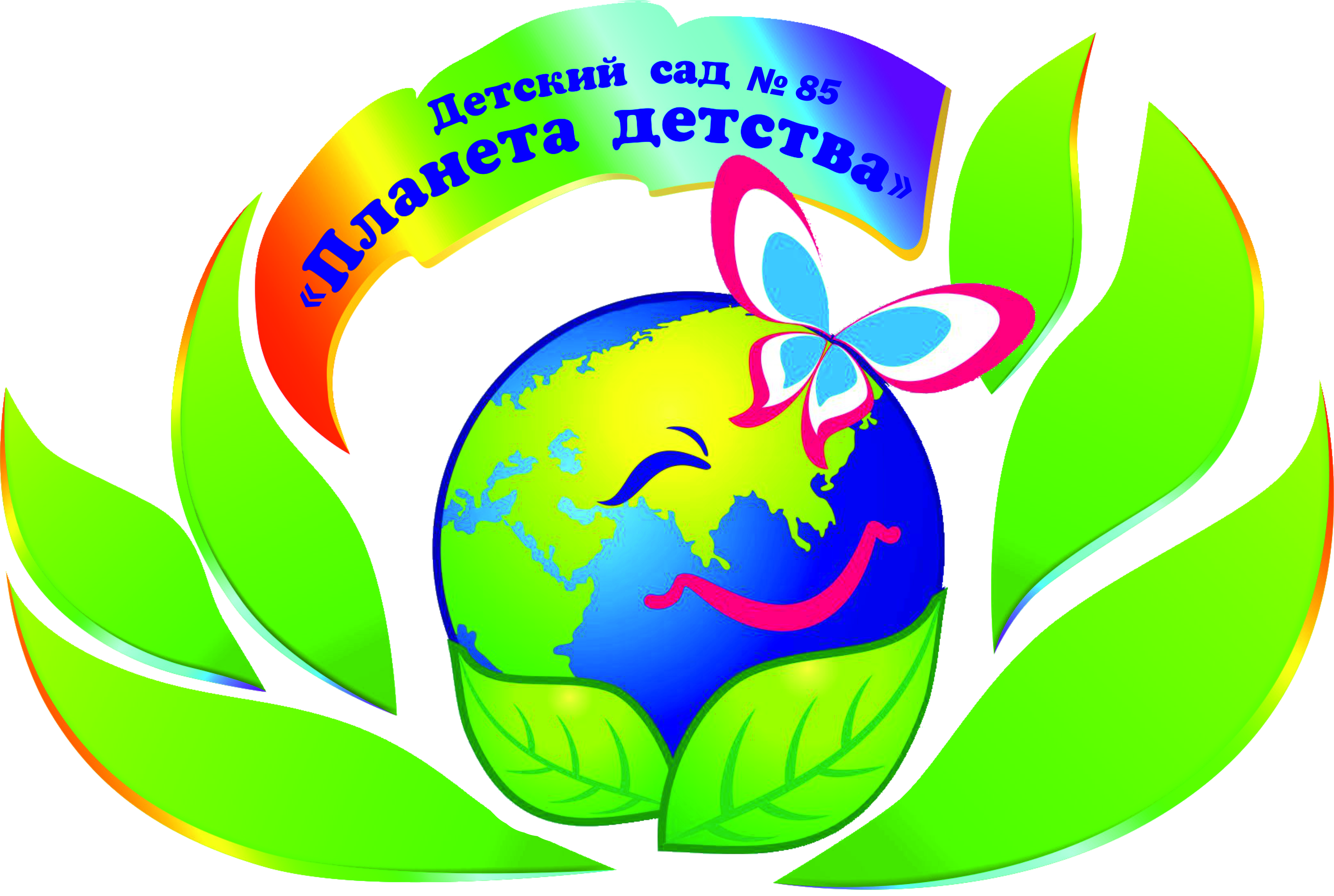 муниципальное автономное дошкольное образовательное учреждение города Новосибирска                                                                                             «Детский сад № 85 комбинированного вида»                                                                                                             630061, г. Новосибирск, ул. Гребенщикова, 3/1                                                                                                                            тел./факс 349-52-82                                                                                                                                                                          e-mail: detsad85rodniki@mail.ru                                                                                                                                                     www.ds-85.edusitе.ru
Педагогическая мастерская 
«Повышение двигательной активности всех участников образовательного процесса»
Корпоративная программа МАДОУ д/с № 85 
«Здоровый педагог – успешный педагог!» 
как средство мотивации сотрудников ДОО к здоровому образу жизни
Подготовила: инструктор 
по физической 
культуре (плавание) 
Мартынец Е.В.
Факторы риска труда педагога
повышенное психоэмоциональное напряжение;
значительная голосовая нагрузка при выполнении профессиональных обязанностей;
 большой объем интенсивной зрительной работы;
 высокая плотность эпидемических контактов.
Программа корпоративного здоровья «Здоровый педагог - успешный педагог»
ЦЕЛЬ: сохранение и укрепление     здоровья сотрудников
ЗАДАЧИ: 
Укрепить здоровье работников.
Обеспечить безопасные и комфортные условия труда.
Предупредить травматизм и профессиональные заболевания.
Создать условия для профилактики эмоционального выгорания.
Обеспечить психологическую и физическую устойчивость работников. 
Создать благоприятный социально-психологический климат в коллективе.
Повышать уровень санитарной грамотности в вопросах профилактики вирусных заболеваний.
Формировать приверженность к здоровому образу жизни.
Создать информационную среду о здоровом образе жизни.
Направления для реализации программы:
психолого-педагогическое;
медицинско-профилактическое ;
социальное;
физкультурно-оздоровительное.
Психолого-педагогическое направление
Практикум «Нейрографика»
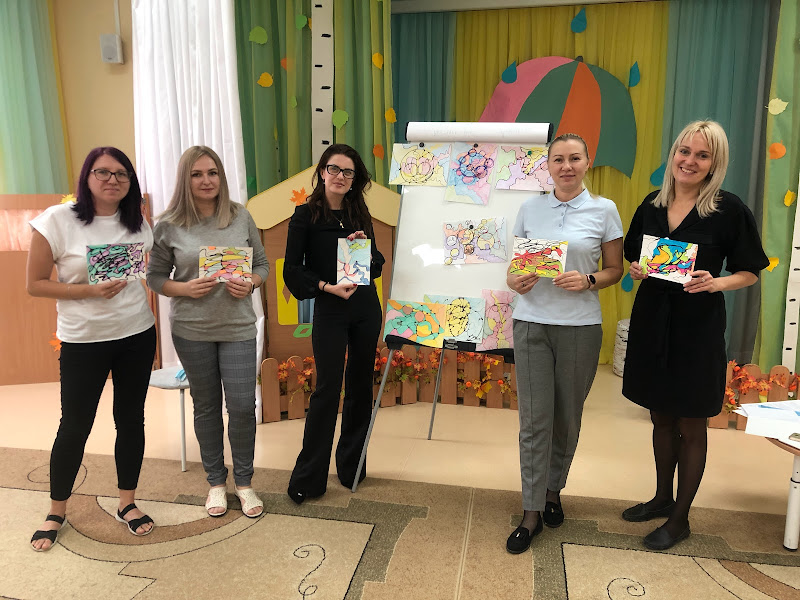 Педагогический киноклуб
Медицинско-профилактическое направление
своевременные мед. осмотры; 

вакцинация;

пропаганда здорового образа жизни.
Социальное направление
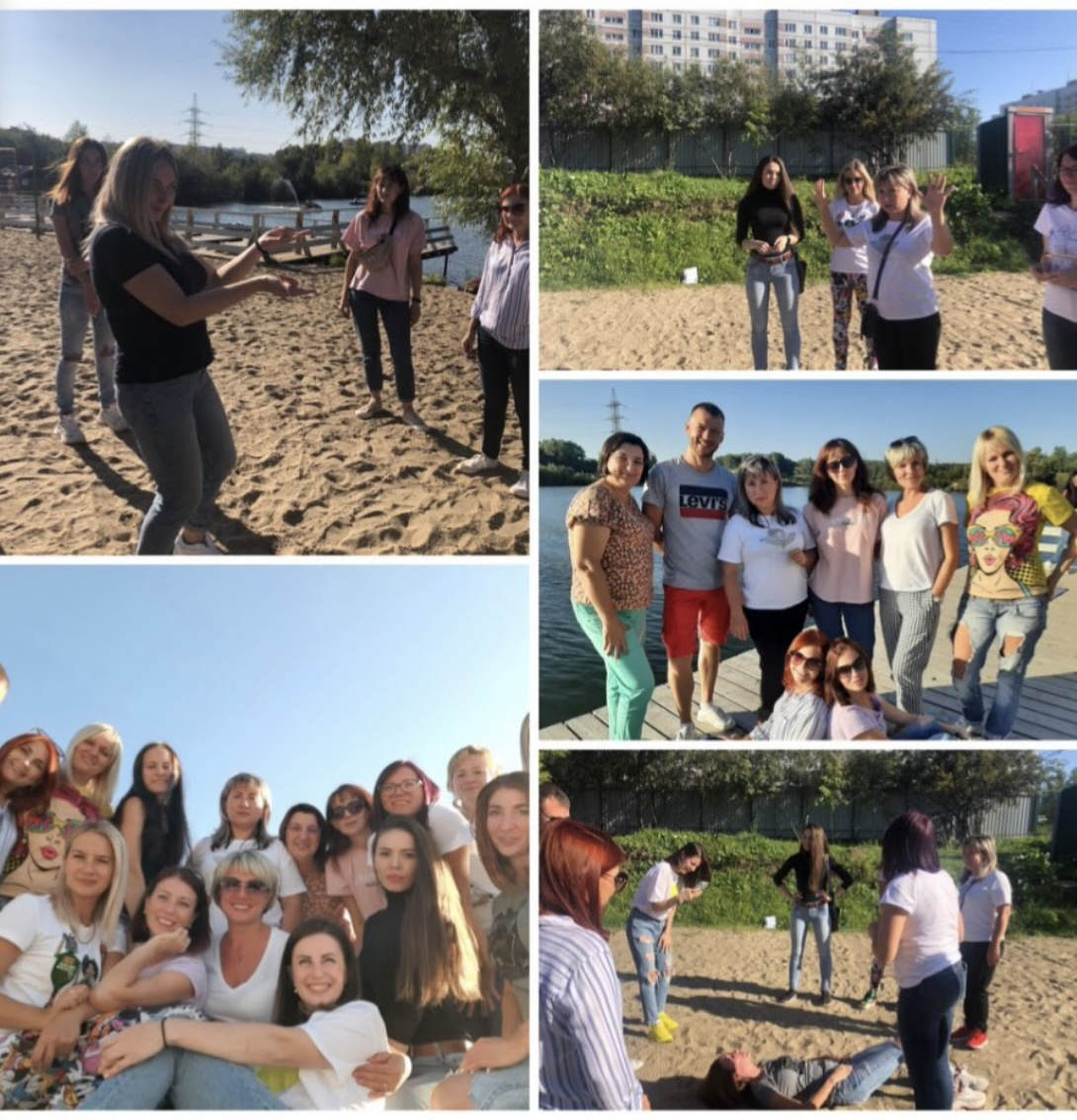 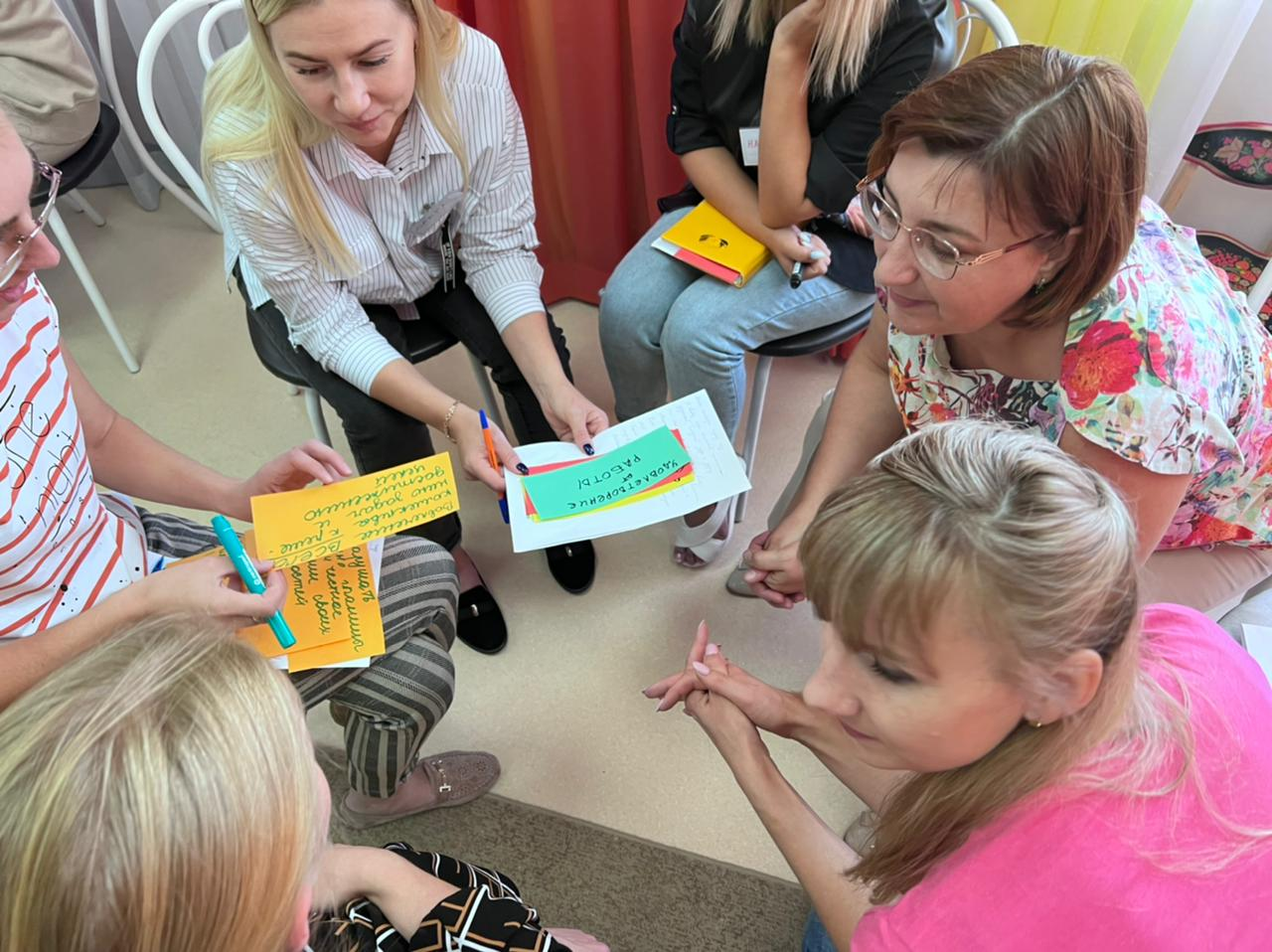 Фасилитационная тренинг-сессия
Выезд на озеро Спартак
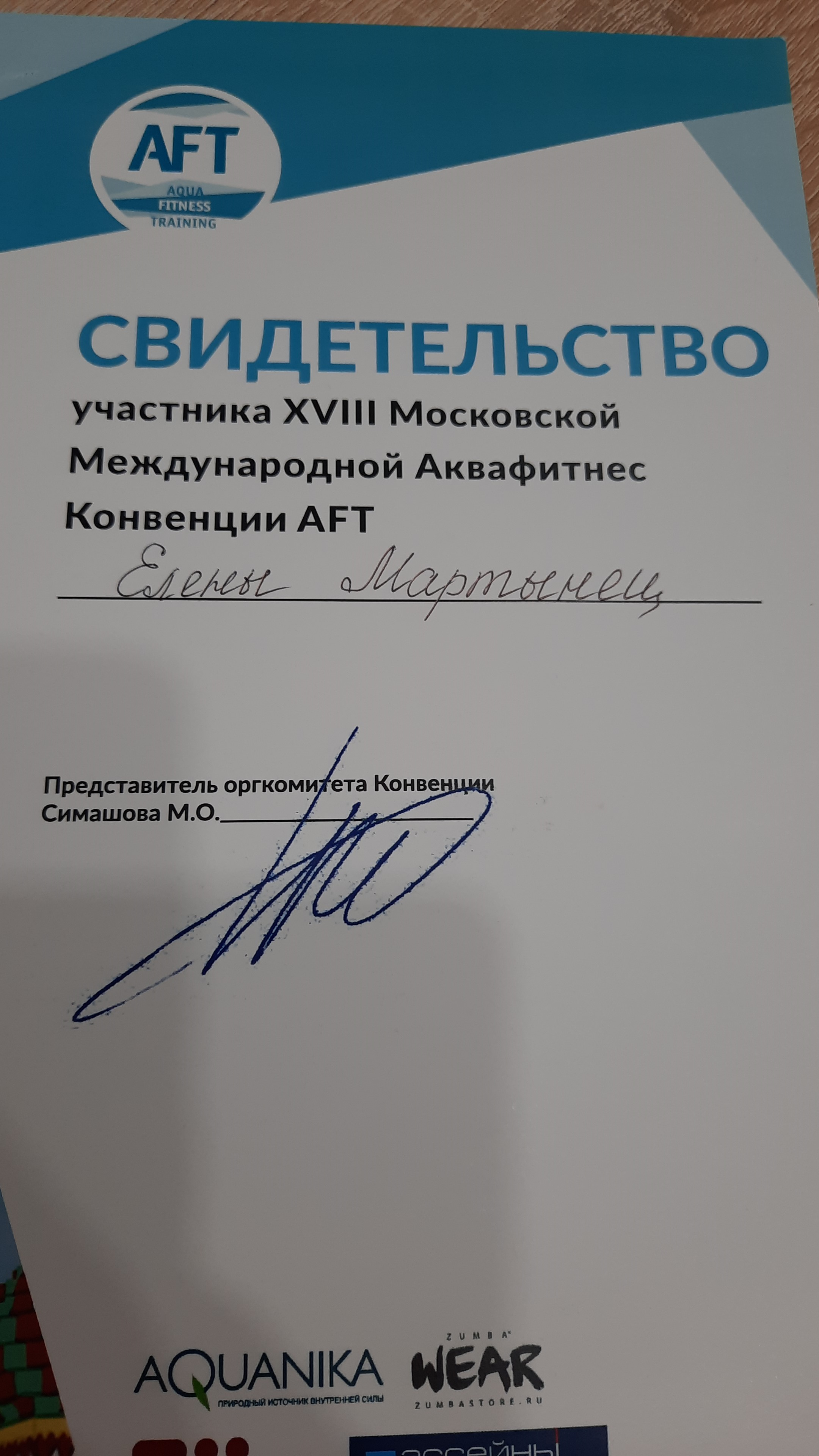 Елена Викторовна Мартынецинструктор физической культуры (плавание)
Образование высшее, НГПУ
Инструктор групповых программ более 20 лет
Сертифицированный нутрициолог
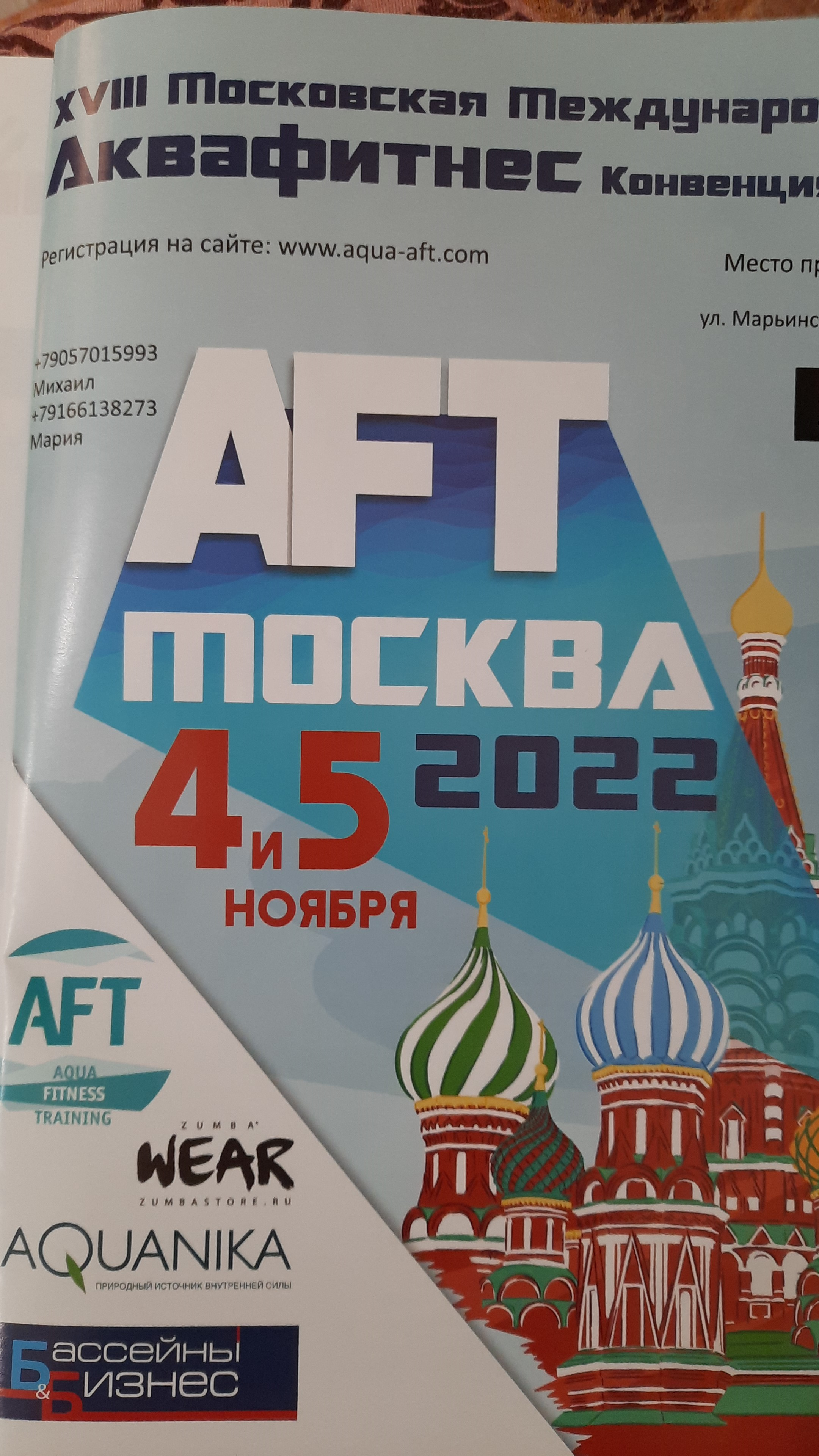 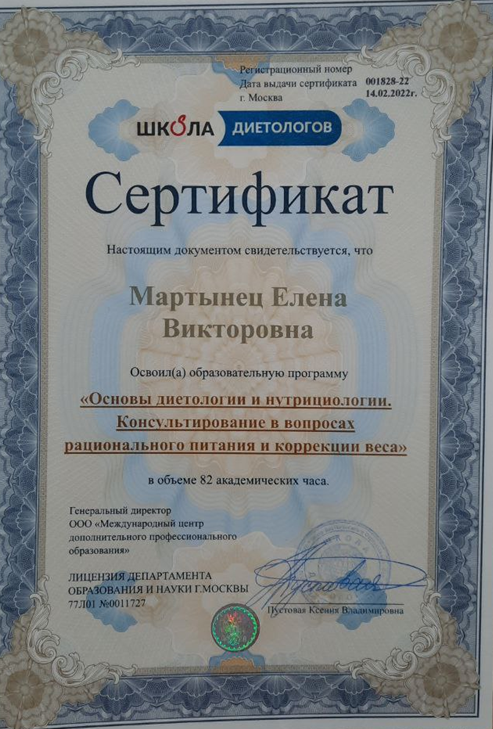 Физкультурно-оздоровительное направление
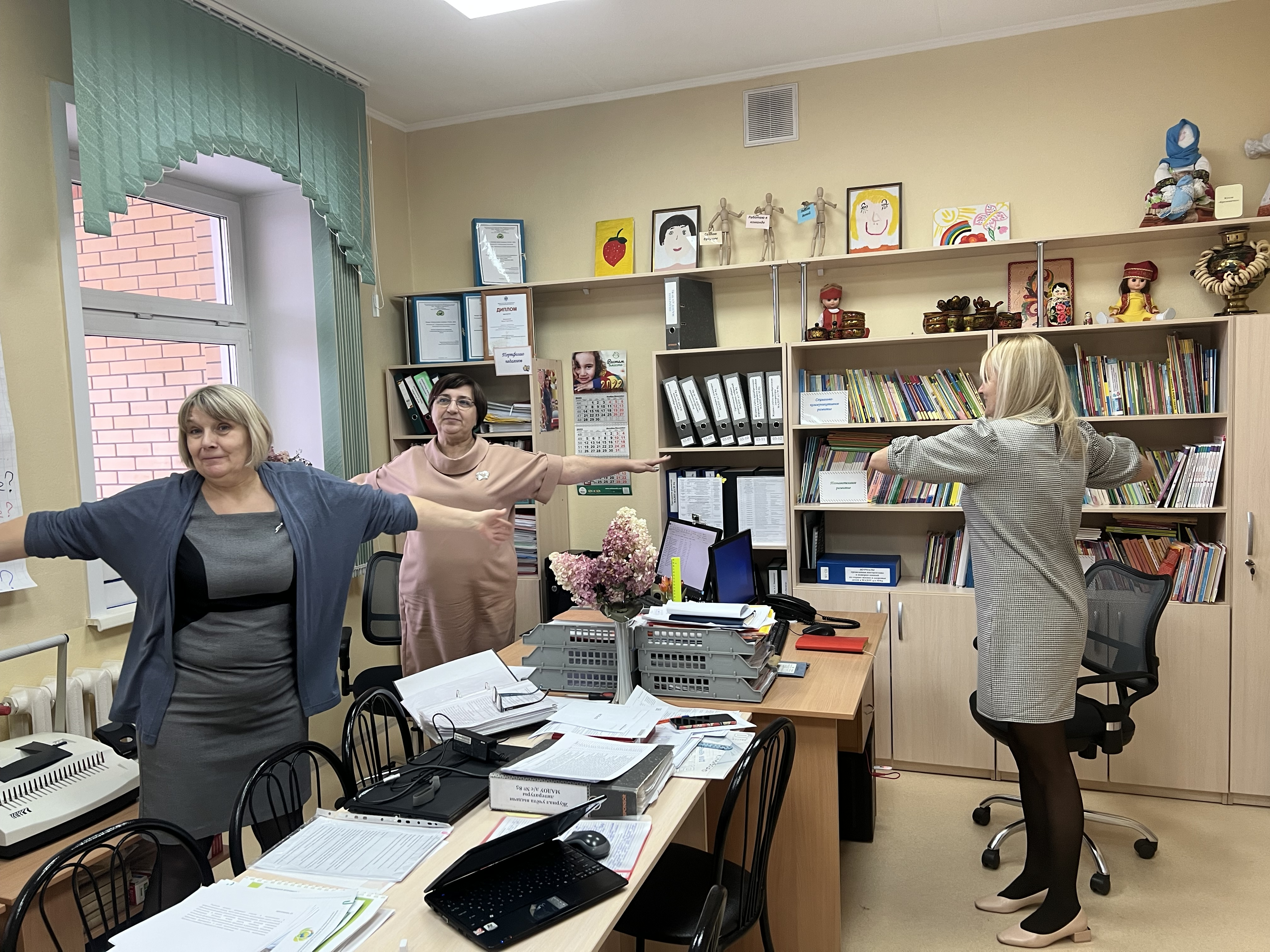 Час фитнеса
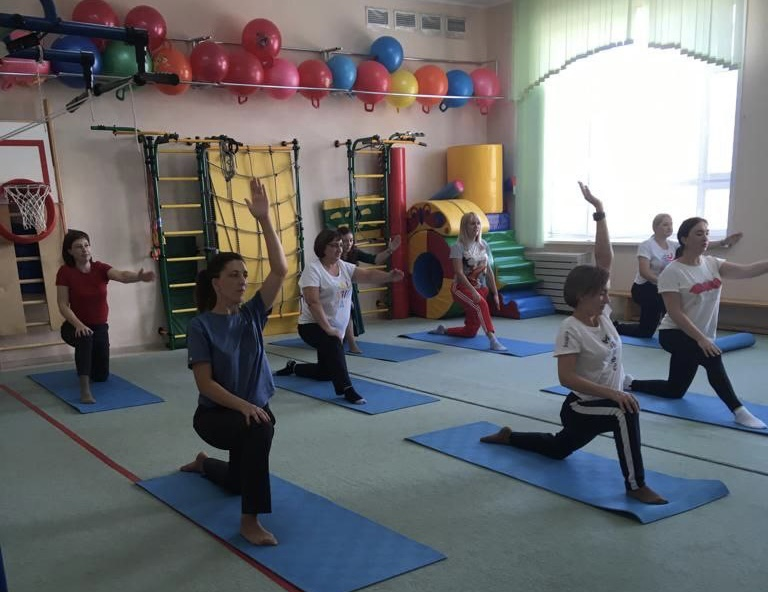 «Неделя здоровья»
Производственная гимнастика
Марафон «Рациональное питание»
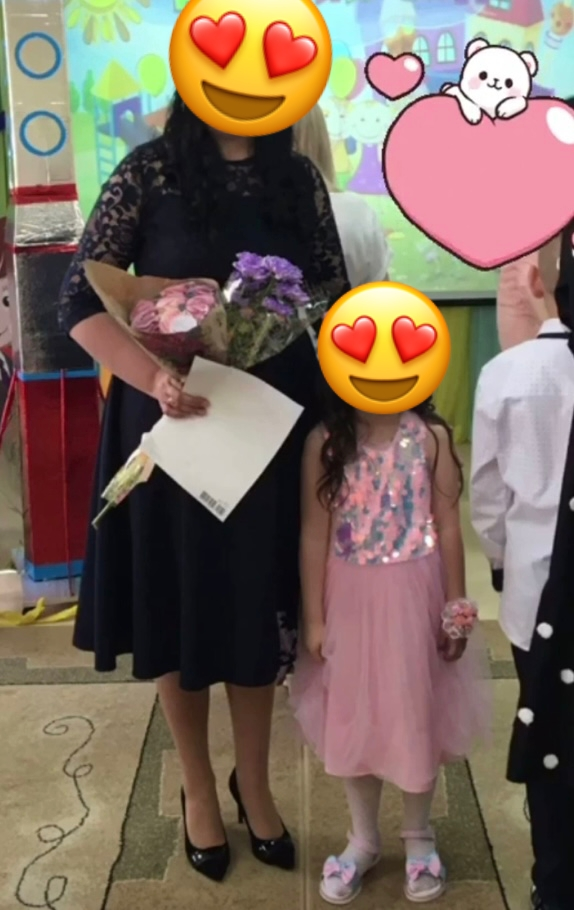 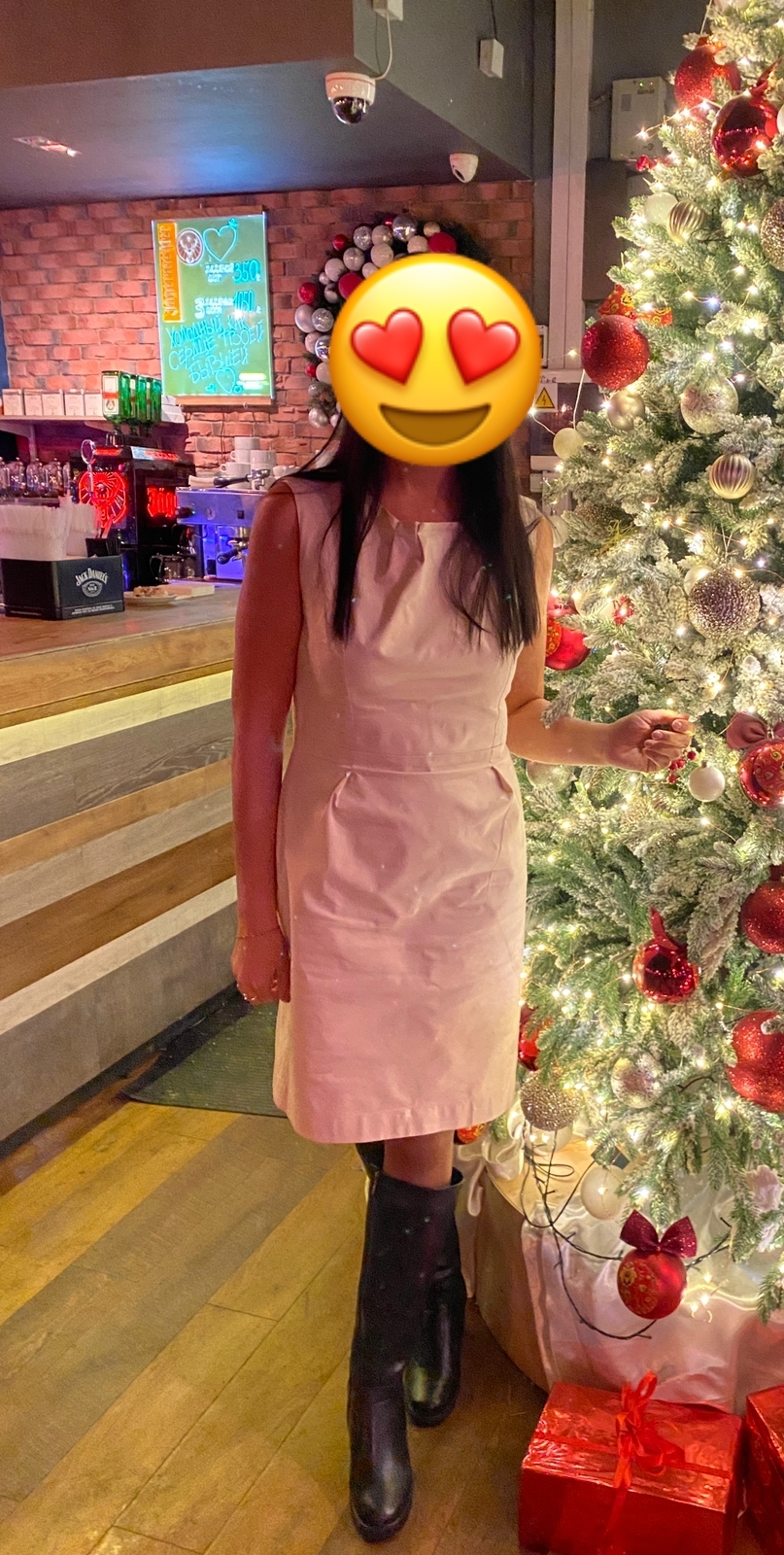 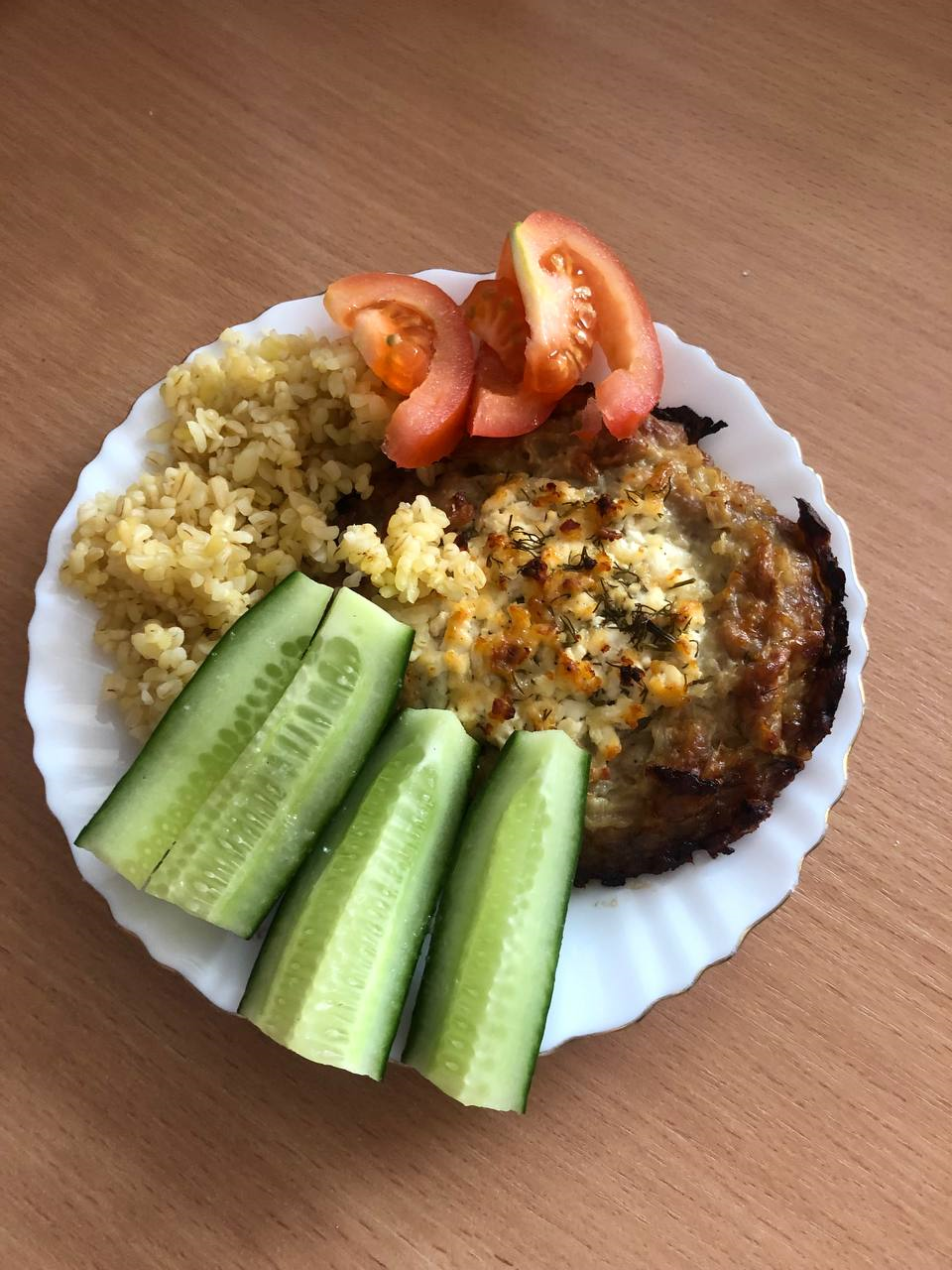 До
После
Спасибо, за внимание!